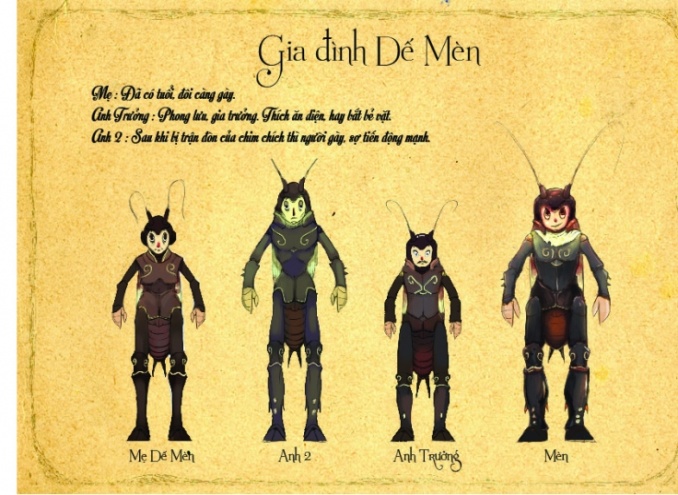 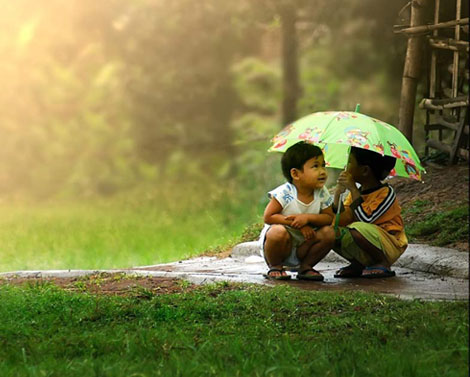 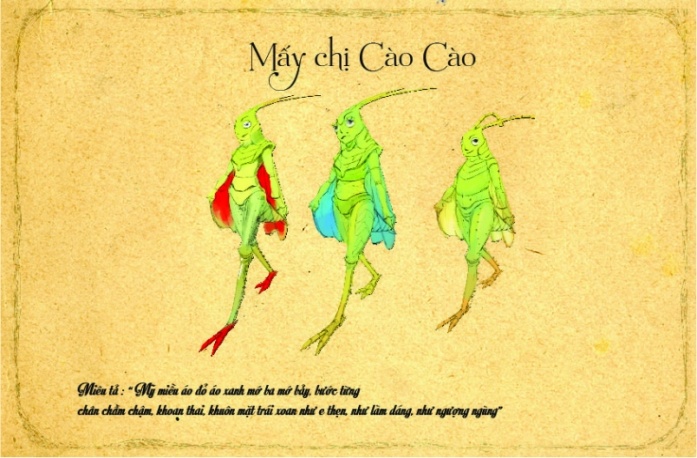 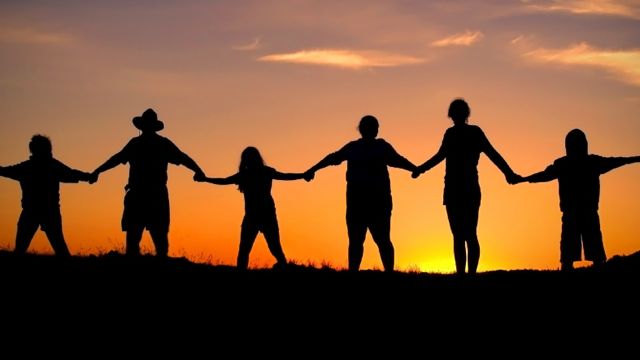 Tập làm văn LỚP 4tả ngoại hình của nhân vật trong bài văn kể chuyện
GV: Vi Phương Thảo
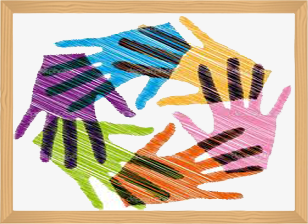 I.NHẬN XÉT
Thảo luận nhóm 4
THẢO LUẬN NHÓM 4
Ghi vắn tắt đặc điểm ngoại hình của chị Nhà Trò
- Đặc điểm ngoại hình ấy nói lên điều gì về tính cách và thân phận của nhân vật này?
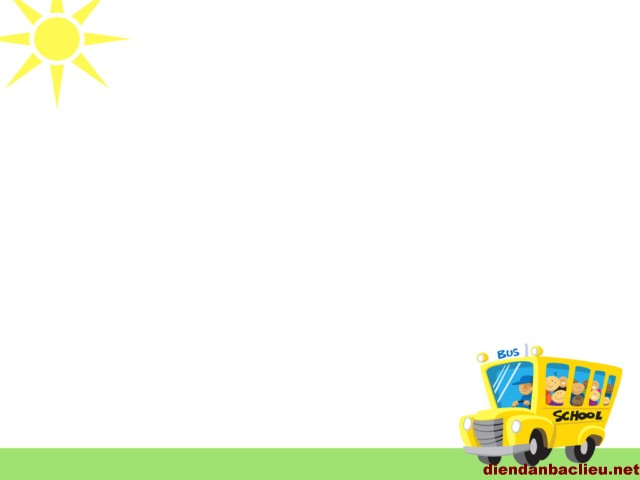 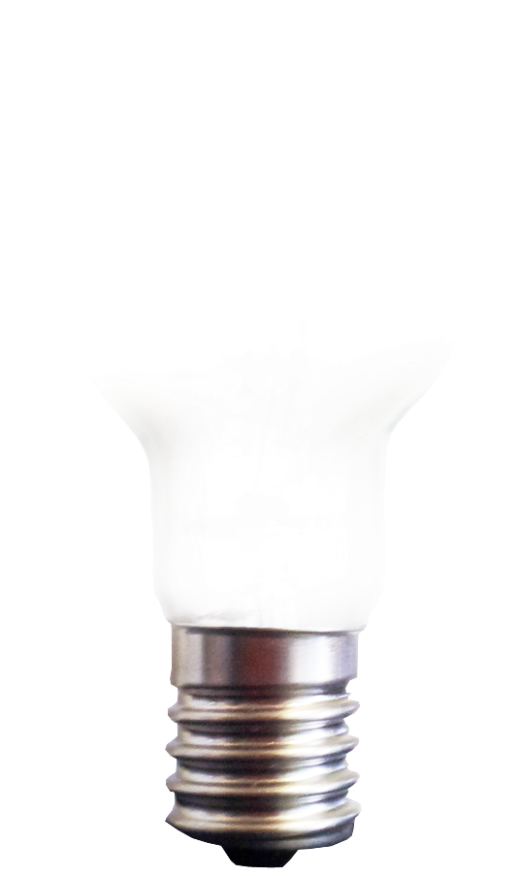 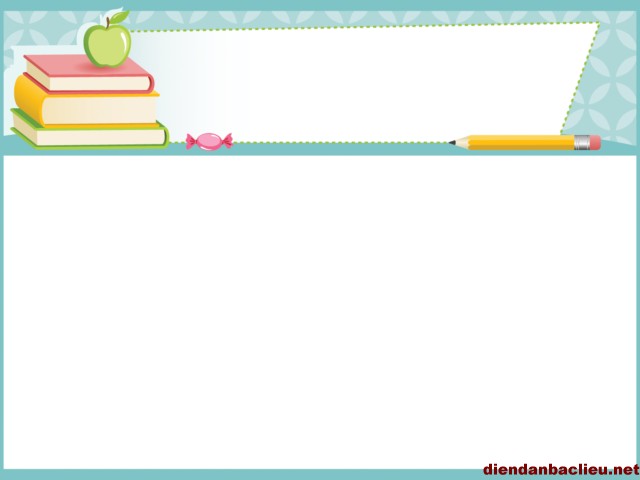 Hot Tip
Ghi nhớ
How do I incorporate my logo to a slide that will apply to all the other slides? 
Download thêm tại www.trungtamtinhoc.edu.vn
Trong bài văn kể chuyện, nhiều khi cần miêu tả ngoại hình của nhân vật.
Những đặc điểm ngoại hình tiêu biểu có thể góp phần nói  lên tính cách hoặc thân phận của nhân vật và làm cho câu chuyện thêm sinh động, hấp dẫn
[ Image information in product ]
 Image : www.openas.com
 Note to customers : This image has been licensed to be used within this PowerPoint template only. 
                                   You may not extract the image for any other use.
LUYỆN TẬP
Bài 1. Đoạn văn sau miêu tả ngoại hình của một chú bé liên lạc cho bộ đội trong kháng chiến. Tác giả đã chú ý miêu tả những chi tiết nào? Các chi tiết ấy nói lên điều gì về chú bé?
     Tôi nhìn em. Một em bé gầy, tóc húi ngắn, hai túi của chiếc áo cánh nâu đã trễ xuống tận đùi như đã từng phải đựng nhiều thứ quá nặng. Quần của em ngắn chỉ tới đầu gối để lộ đôi bắp chân nhỏ luôn luôn động đậy. Tôi đặc biệt chú ý đến đôi mắt của em, đôi mắt sáng và xếch lên khiến người ta có ngay cảm giác là một em bé vừa thông minh vừa gan dạ.
                                                 Theo VŨ CAO
LUYỆN TẬP
LUYỆN TẬP
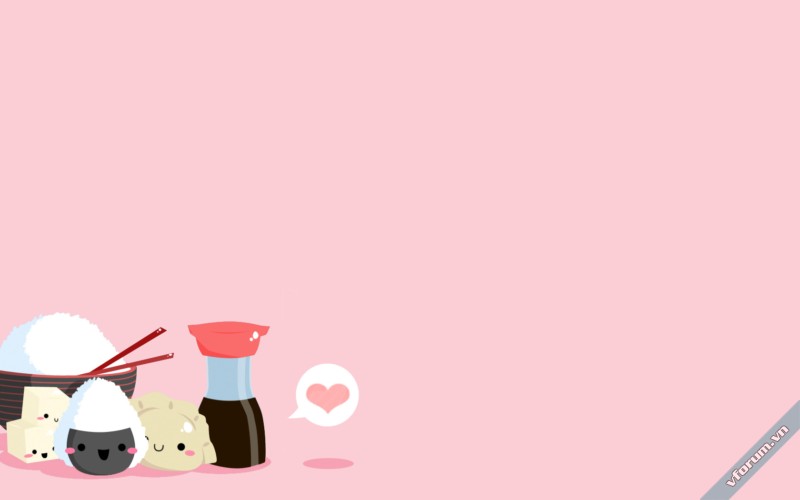 Click to edit title style
BÀI 2: Kể lại câu chuyện Nàng tiên Ốc, kết
hợp tả ngoại hình của các nhân vật
Thảo luận nhóm đôi và kể trước lớp
ThemeGallery  is a Design Digital Content & Contents mall developed by Guild Design Inc.
380%
Click to add Text
Click to add Text
Click to add Text
Click to add Text
Click to add Text
Click to add Text
300%
230%
150%
160%
70%
100%
50%
00        01        02       03        04        05        06        07
Year
Text in here  (unit: %)
VÍ DỤ:
 Một hôm, ra đồng bà bắt được một con ốc rất lạ: Con ốc tròn, nhỏ xíu như cái chén uống nước trông rất xinh xắn và đáng yêu. Vỏ nó màu xanh biếc, óng ánh những đường gân xanh. Bà ngắm mãi mà không thấy chán.
VỀ  NHÀ
- Hoàn thành bài viết Kể lại  câu chuyện Nàng tiên Ốc, kết hợp tả ngoại hình các nhân vật vào vở Tập làm văn.
Chuẩn bị bài sau
TIẾT HỌC KẾT THÚC